Un philosophe des lumière : Voltaire
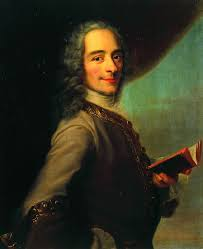 Voltaire :
Biographie courte
François-Marie Arouet, dit Voltaire, né le 21 novembre 1694 à Paris et mort dans la même ville le 30 mai 1778, est un écrivain, philosophe et homme d'affaires français qui a marqué le XVIIIᵉ siècle.
Les idées nouvelles de Voltaire
-La tolérance religieuse car elle serait bénéfique, elle permet d’accroire la population et de développer le commerce.  
-La liberté d’expression
-Dénonce la noblesse et le critique
Un évènement important qui la                 rendue célèbre
-Voltaire a demander a ce qu’ils réexamine l’affaire calas car celui ci étais innocent.
-Voltaire a prouvé l’innocence de Jean Calas. 
-Jean Calas est mort innocent
Est-il célèbre a l’heure d’aujourd’hui
ﾲ²